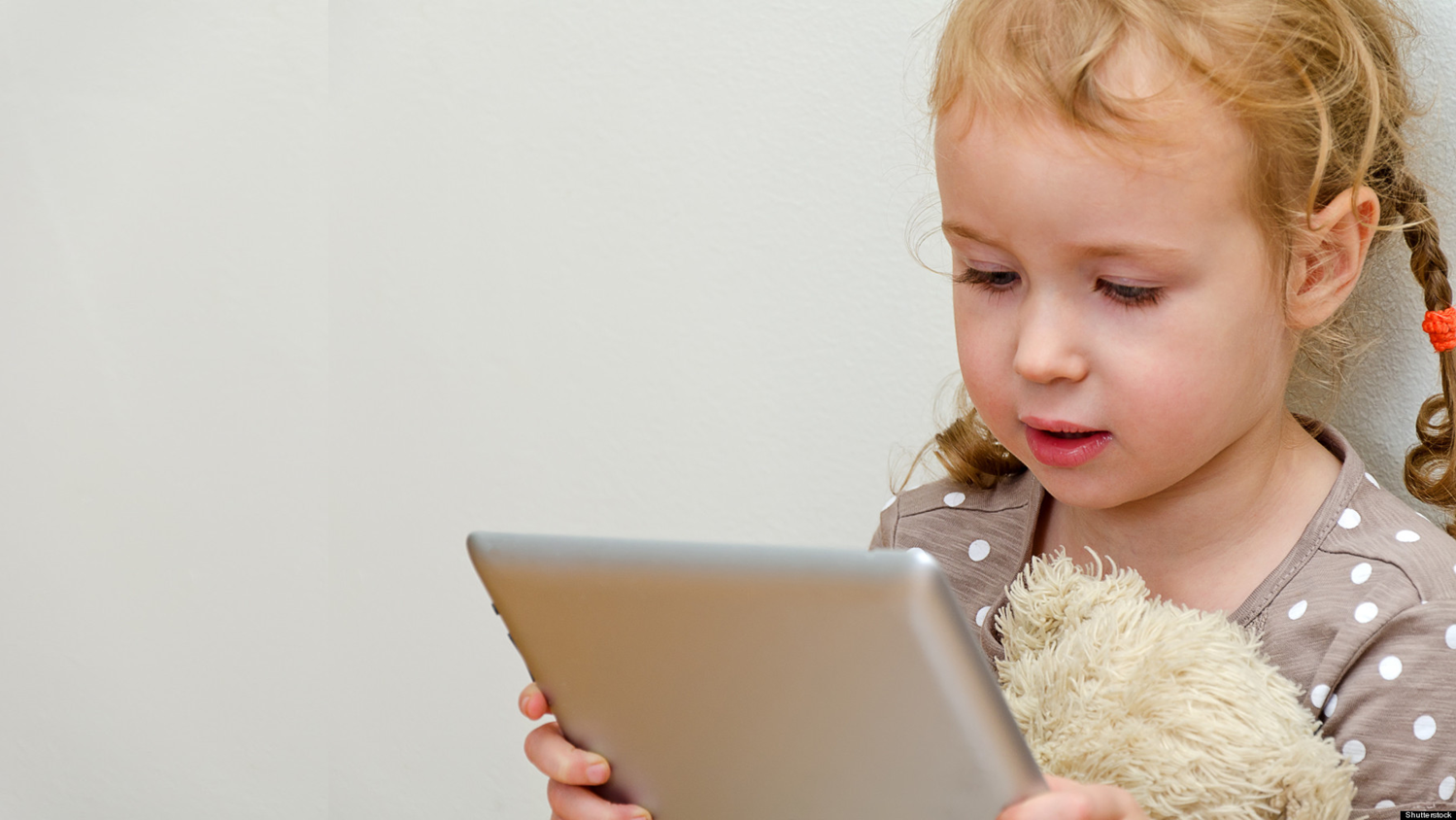 Future of TV Consumption
By Jonah Guo
    Oct , 2014
The World Has Been Changing
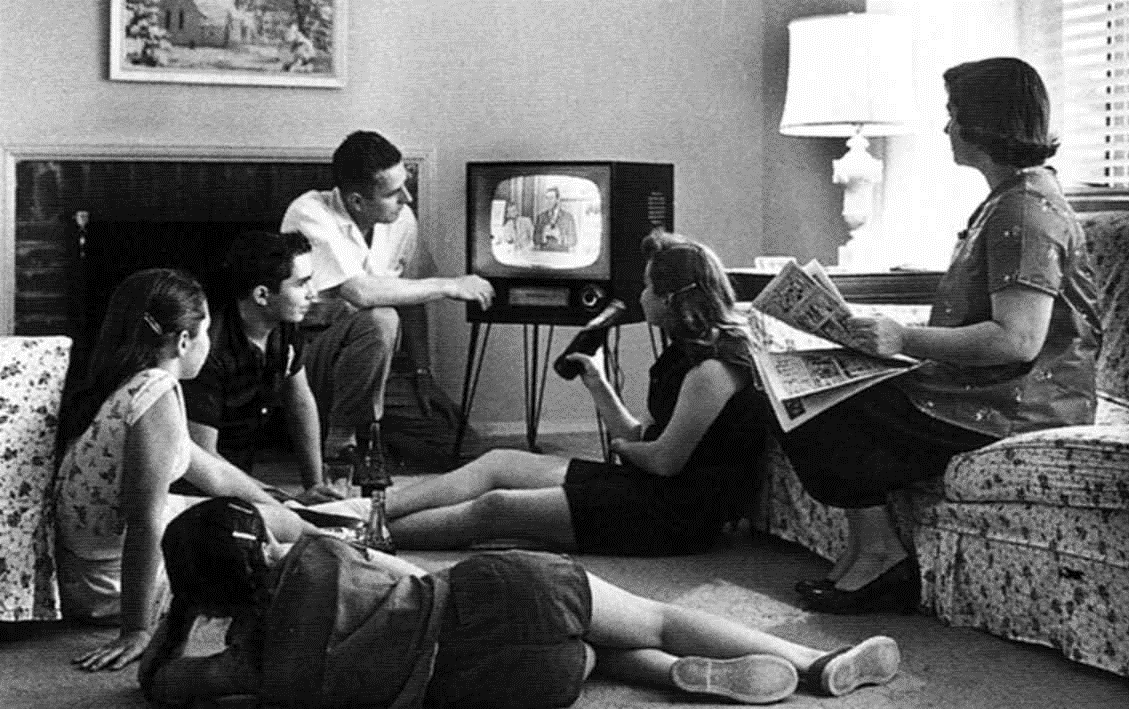 It Used to Be Like This
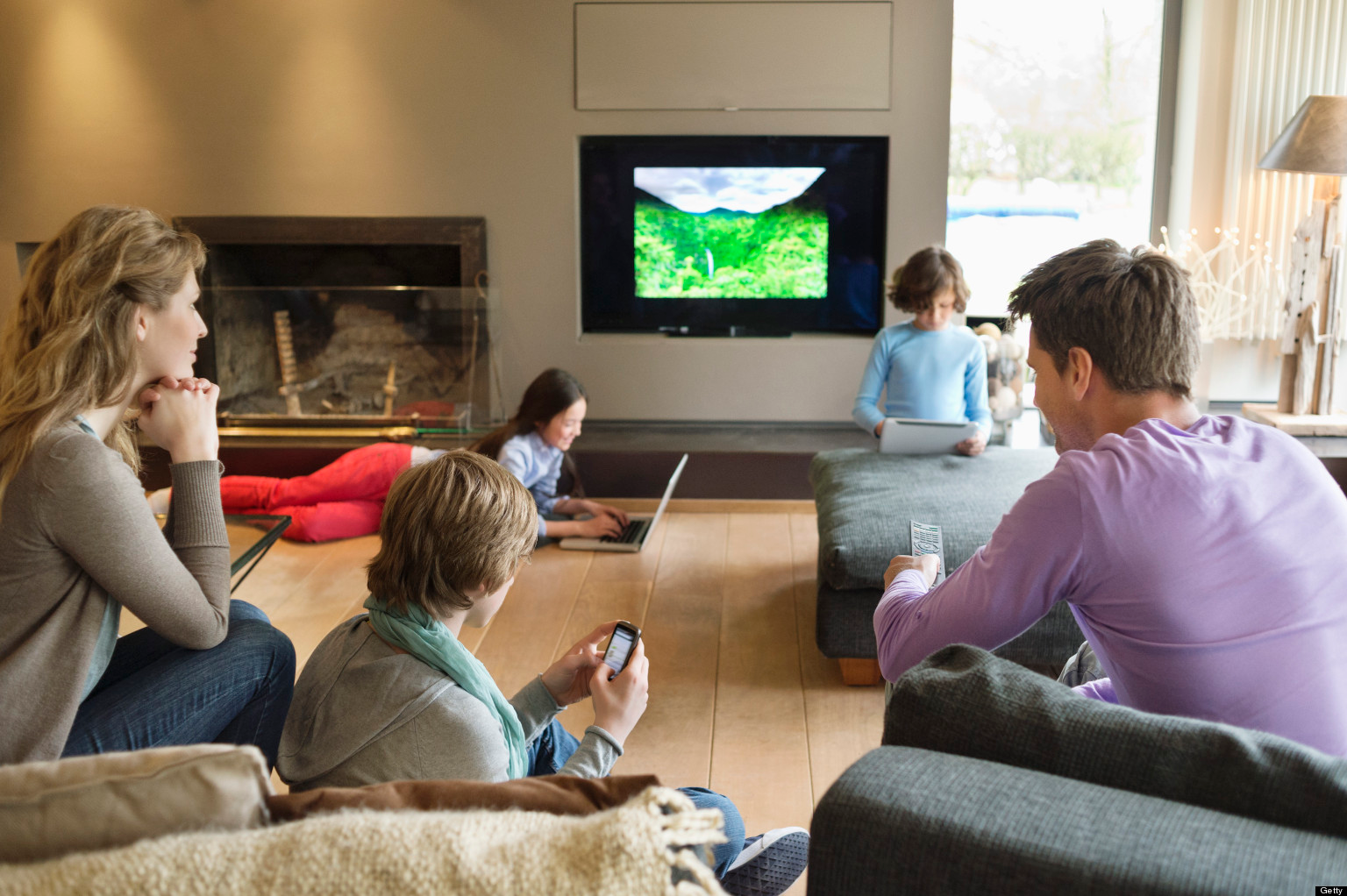 But Not Anymore
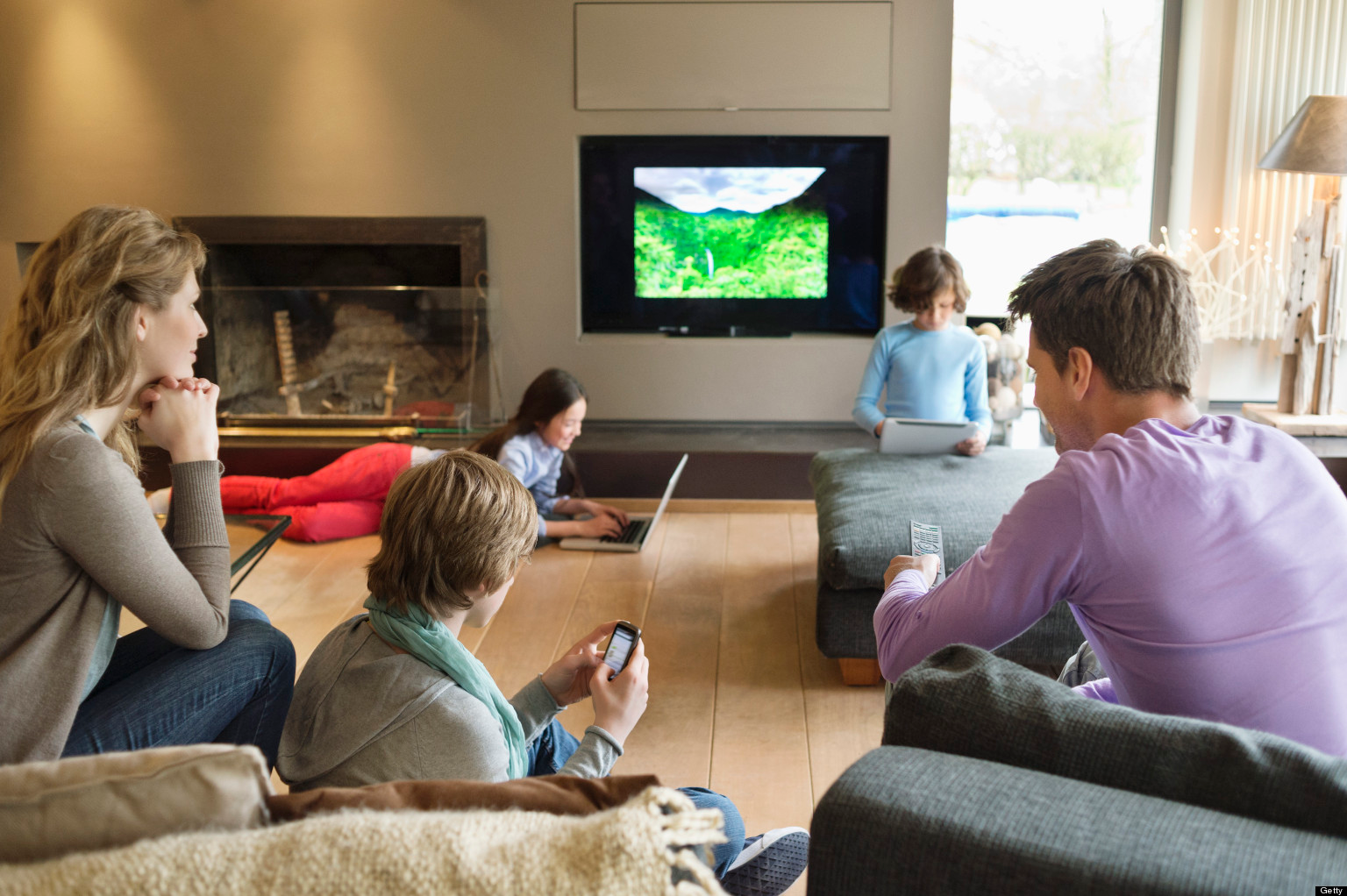 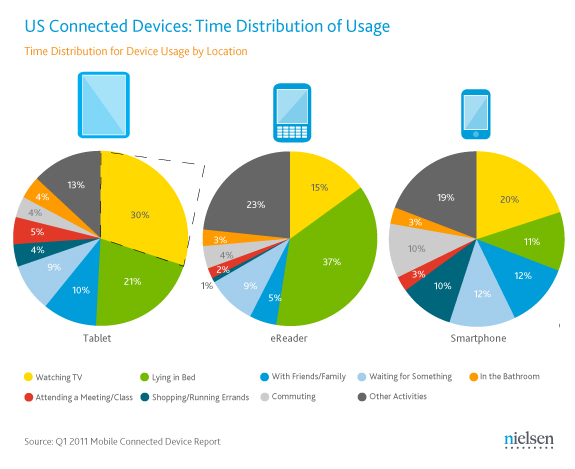 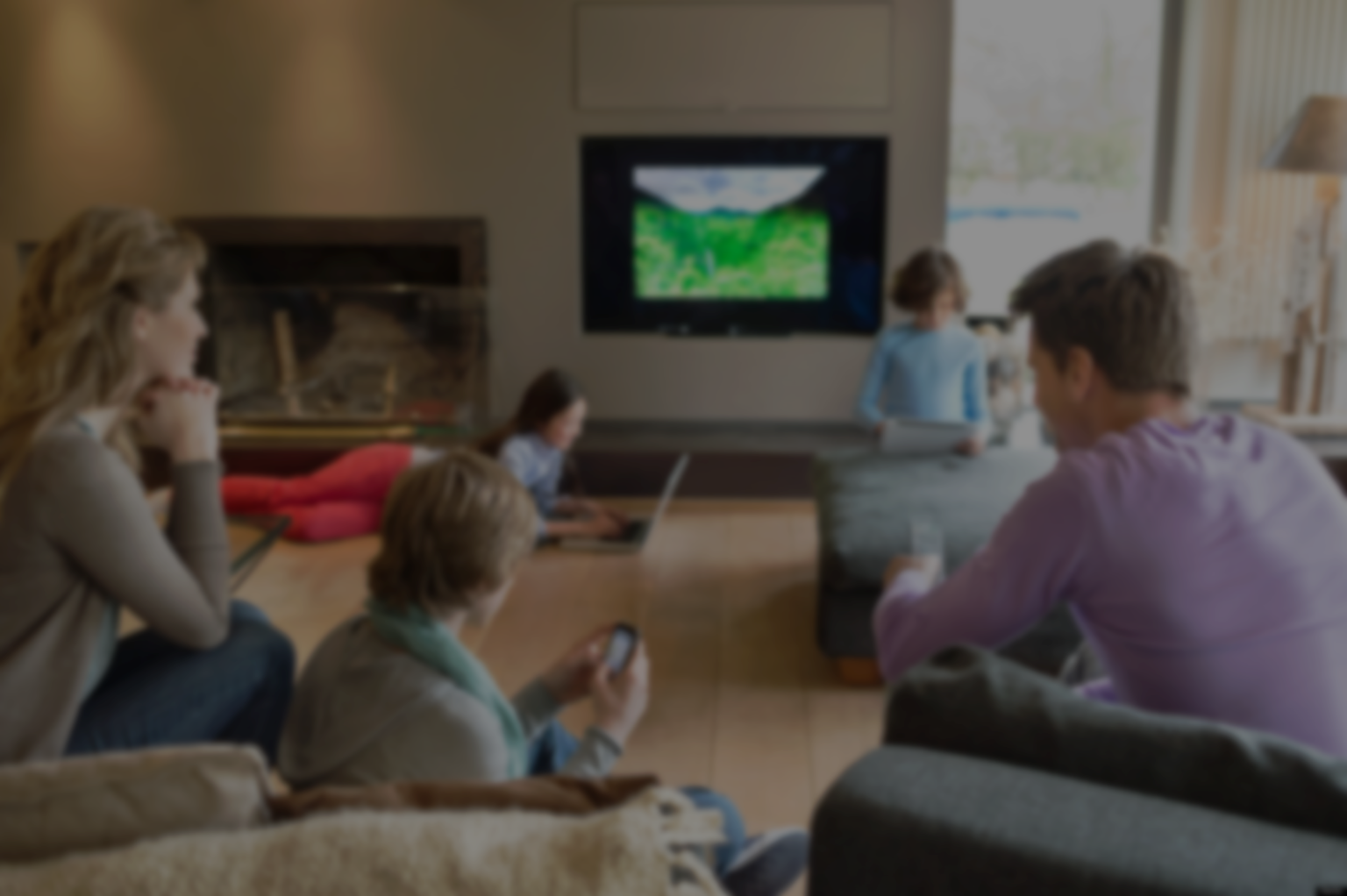 Bigger Screen, Ultra-HD
Faster Connection
4G, Fiber
Multiscreen
Data, Indiv. Profile
Machine Learning
Standalone Apps
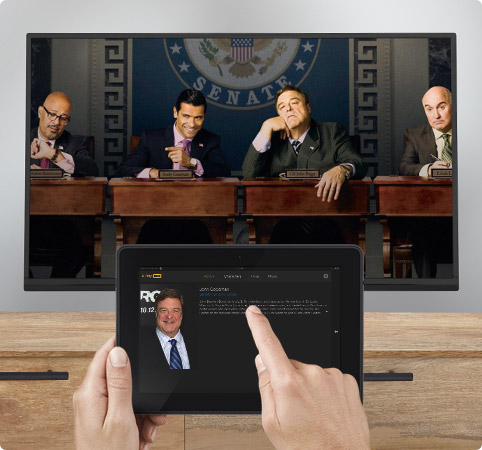 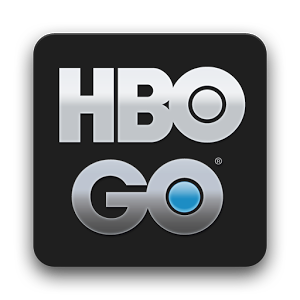 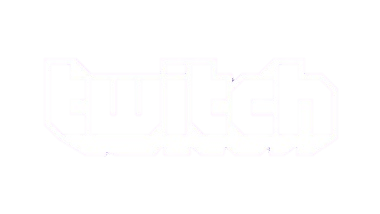 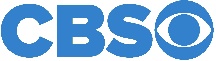 [Speaker Notes: http://blog.360i.com/social-marketing/5-trends-in-tv-consumption]
More Platforms to Consume Content
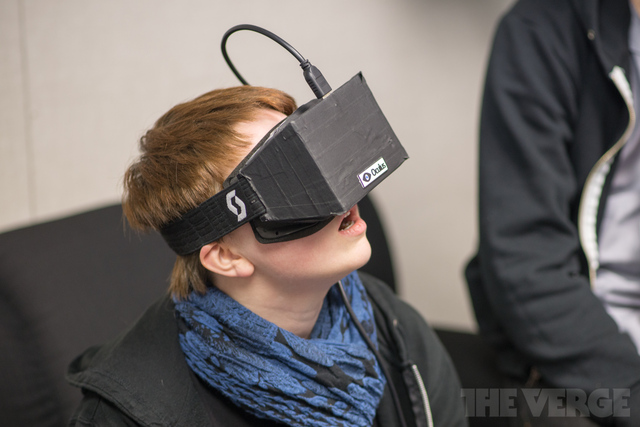 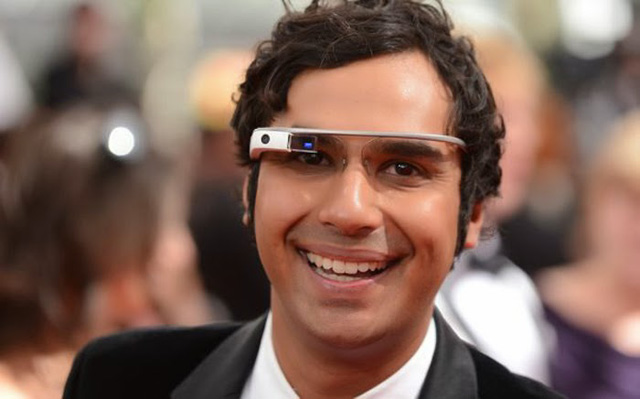 VR Devices
Google Glass
Smart Watch

Firefox  Tizen
Sailfish  Ubuntu
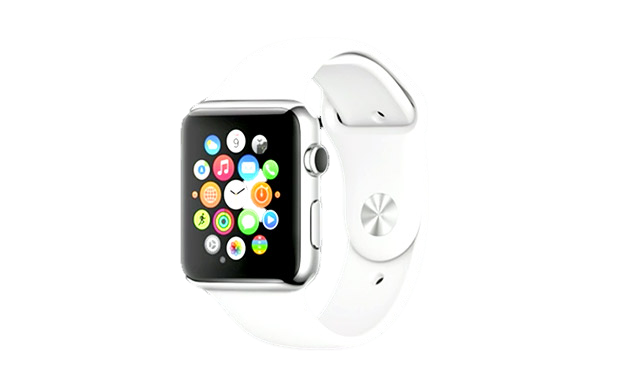 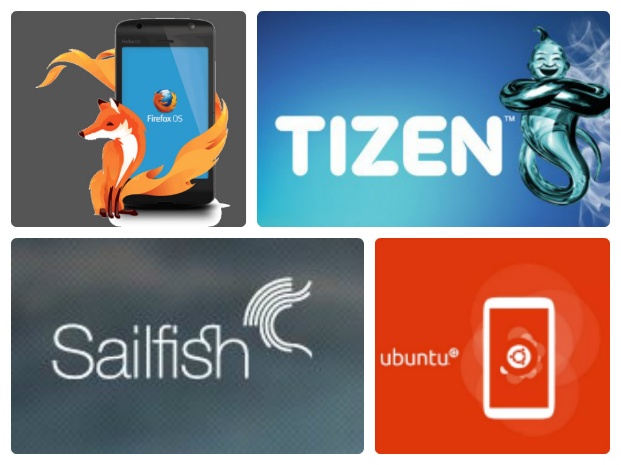 More Ways to Communicate with Content
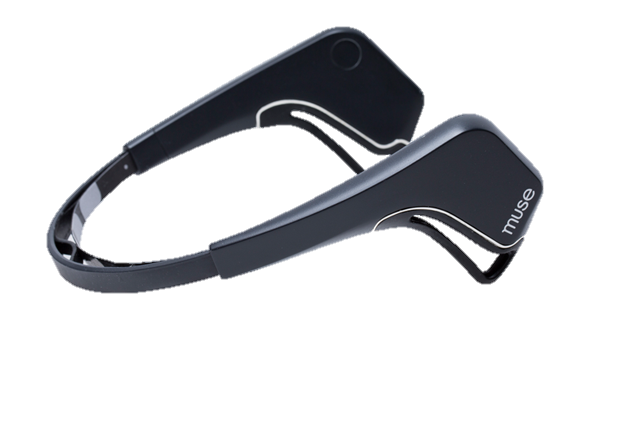 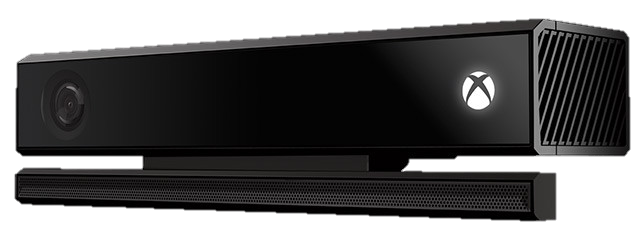 Voice 
Motion 
Gesture 
…
Mind
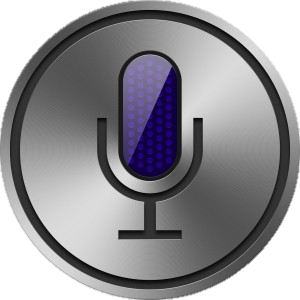 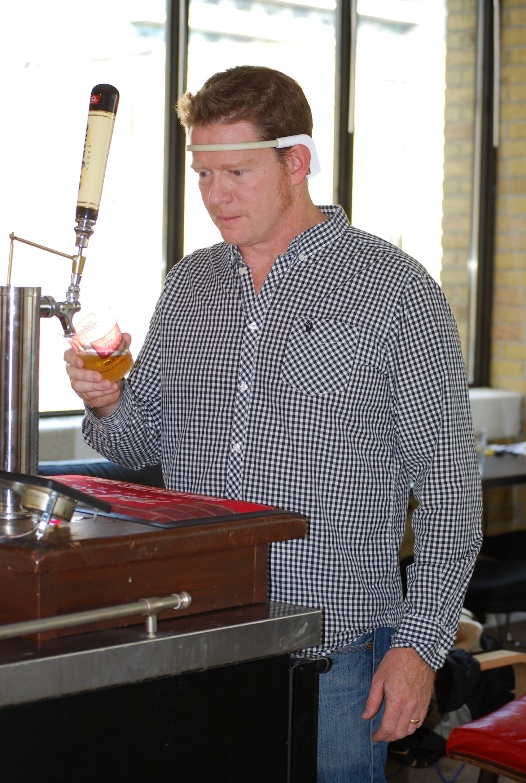 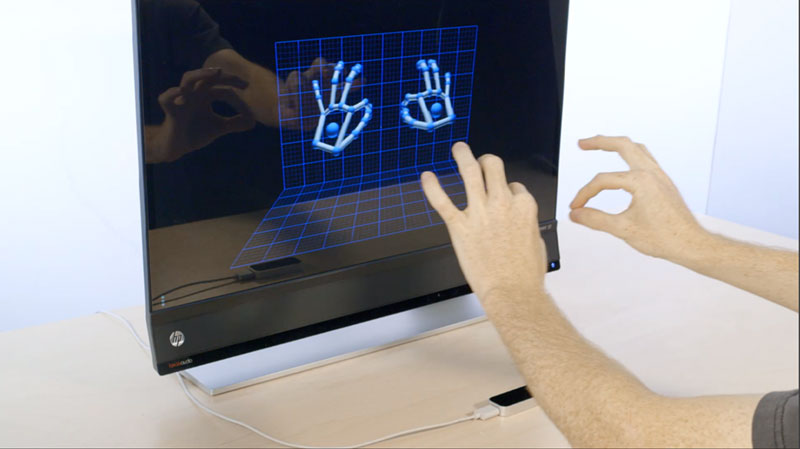 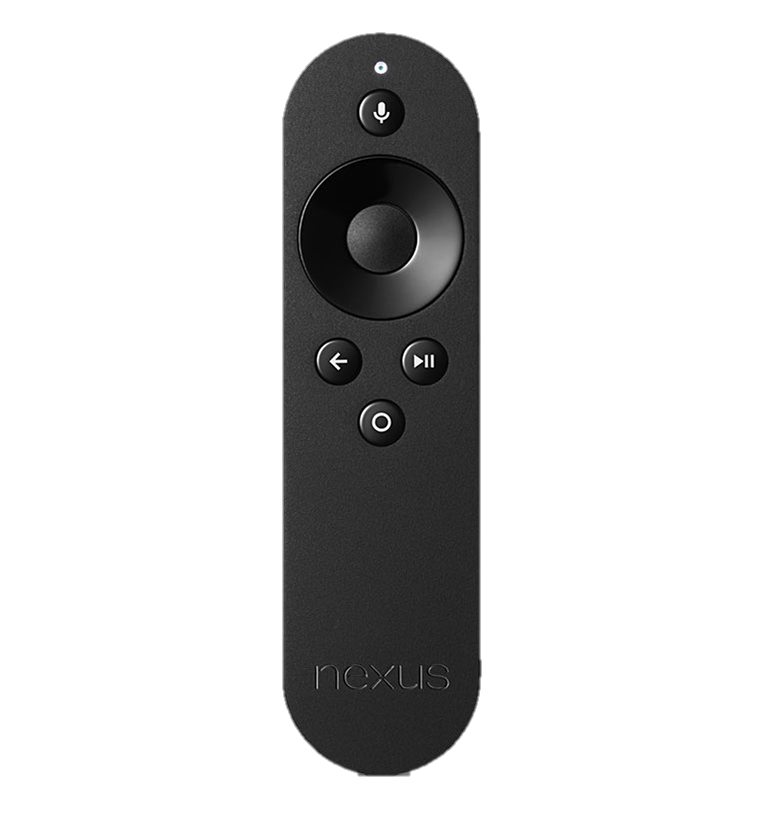 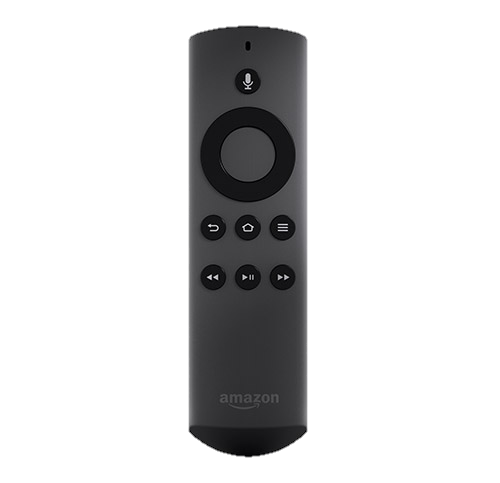 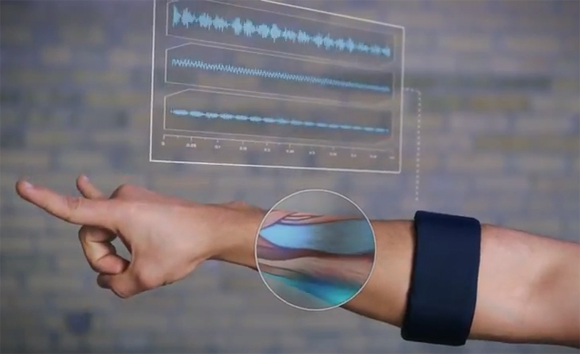 [Speaker Notes: Myo arm band]
But
Some Things  Never Change
Human Nature Never Changed
Happiness
Dream
Love
Family
Respect
Value
Community
Friend
Share
Business Model Hasn’t Changed, A Lot
Big Data
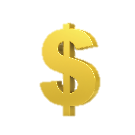 Consumer
Content
Content Provider
Service Provider
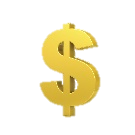 Advertiser
Sell Content to Consumer
Sell Consumer to Advertiser
Value of Big Data Analytics
Improve Content Relevance

Improve Targeting
Accuracy  

= ROI
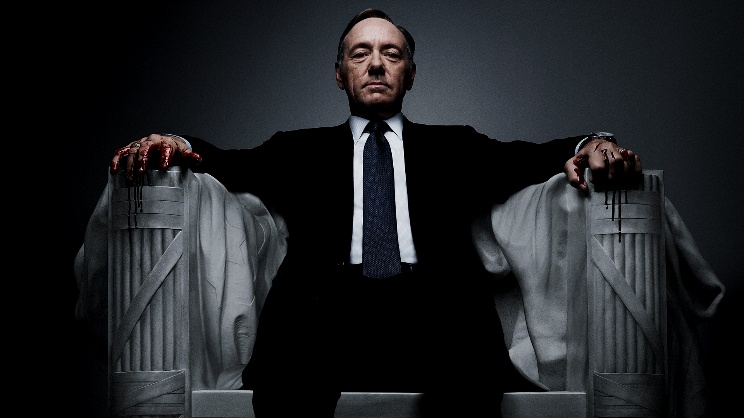 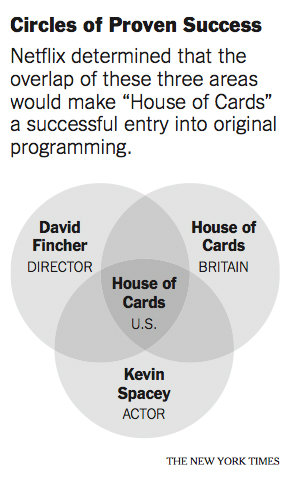 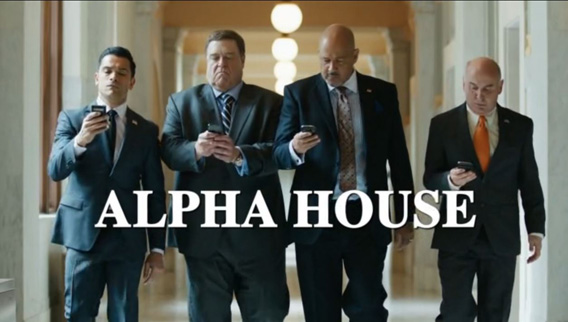 So
Who Is Going to Be the 
Winner 
This Time ?
Content Is King
“The television revolution that began half a century ago spawned a number of industries, including the manufacturing of TV sets, 
but the long-term winners were those who used the medium to deliver 
information and entertainment. ”
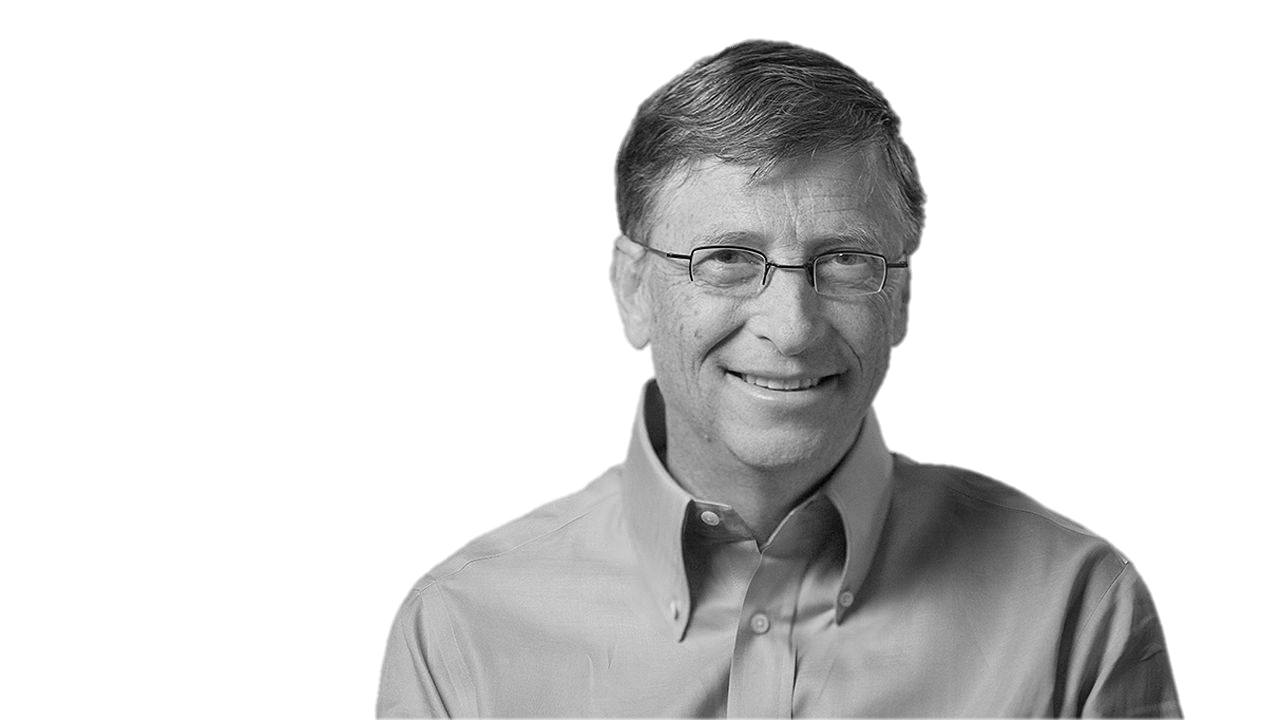 - Bill Gates, Jan 3,1996
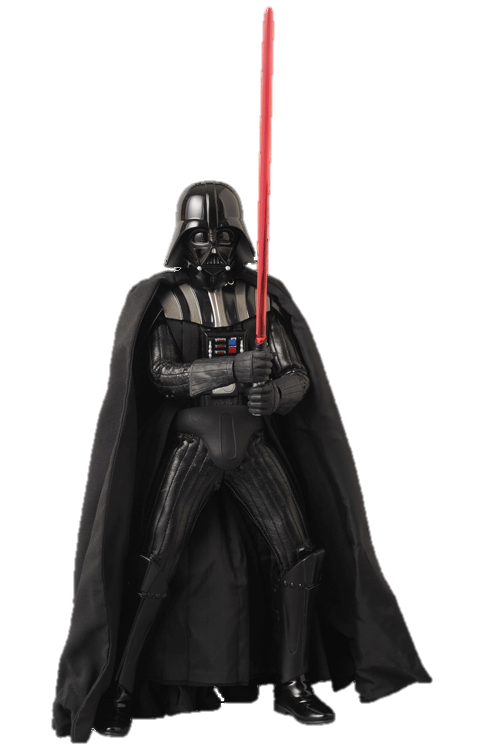 Remember The Moments We Got Really
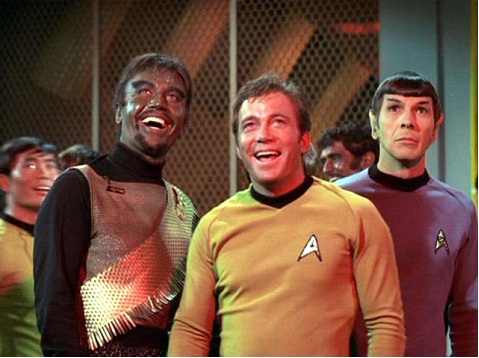 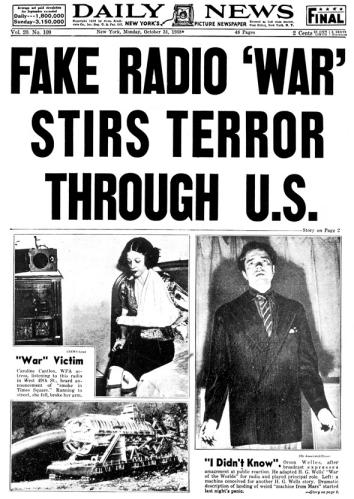 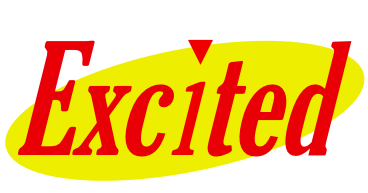 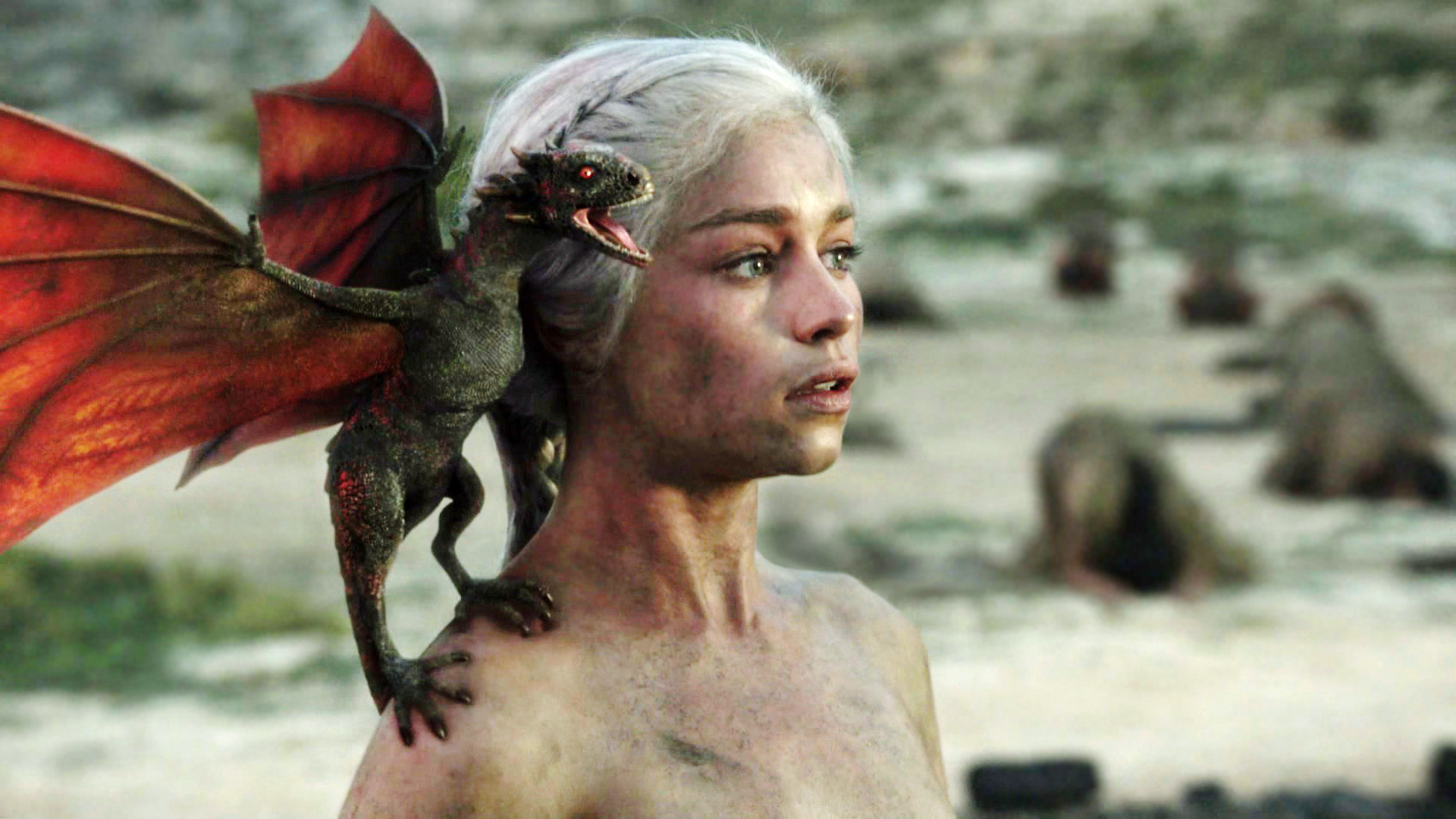 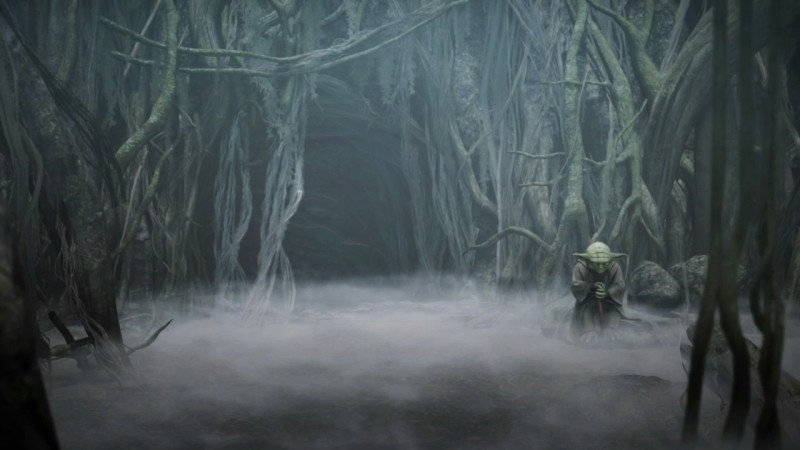 and Go Back to the Human Nature to
Create More